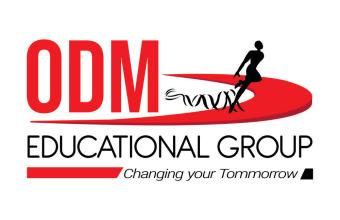 CLASS : 5
SUBJECT : SOCIAL SCIENCE
CHAPTER NUMBER: 4,5 & 6
CHAPTER NAME : CLIMATE, DRC & GREENLAND
SUBTOPIC : REVISION 1
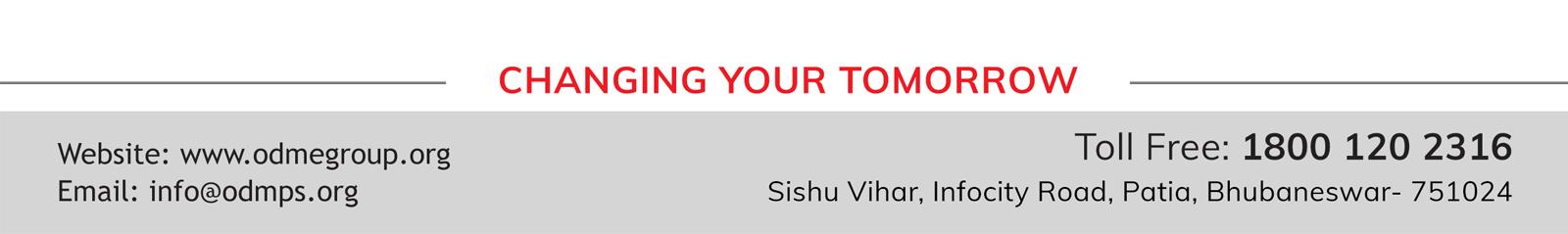 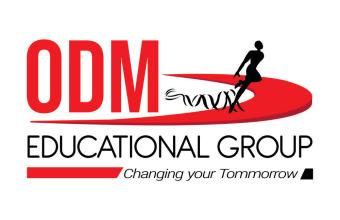 LEARNING OBJECTIVES:
To enable the learner to know about:
Their talent
Their confidence to attempt any related question in the exam.
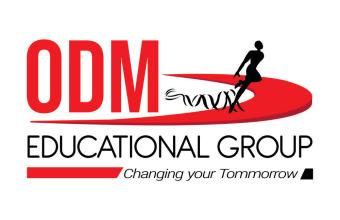 REVISION 1
Choose the correct answer:
1. The scientific study of weather and climatic conditions is called
Meteorology
Biology
Psychology
2. Zambia and Angola lie to the ________of the DRC:
a. north
b. south
c. east
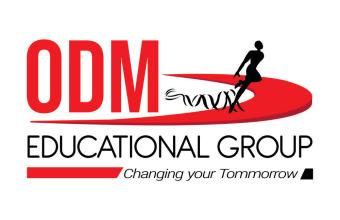 B. Fill in the blanks:
The heat zone within which the Equator lies in the ______ zone.
The main occupation of the people of Congo is _______.
______ climate is found along coastal Greenland.
C. Answer the following questions in one or two sentences: 1. Write the names of all the neighbouring countries of DRC along with its direction.2. Between what latitudes would we find the polar type of climate?
D. Answer the following questions in four or five sentences:                                                1.  Describe the way the pygmies live.
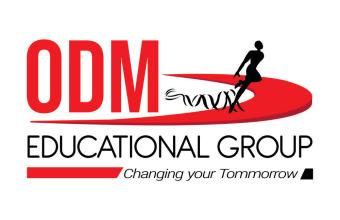 REVISION 1 (Answers)
A. Choose the correct answer:
1. The scientific study of weather and climatic conditions is called
Meteorology
Biology
Psychology
2. Zambia and Angola lie to the ________of the DRC:
a. north
b. south
c. east
B. Fill in the blanks:
The heat zone within which the Equator lies in the Torrid zone.
The main occupation of the people of Congo is agriculture.
Tundra climate is found along coastal Greenland.
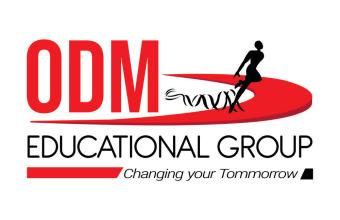 C. Answer the following questions : 1. Write the names of all the neighbouring countries of DRC along with its direction.
Ans. The DRC shares its boundaries with countries-
Uganda, Rwanda, Burundi, and Tanzania in the east.
Republic of Congo in the west
Central African Republic and South Sudan in the north.
Zambia and Angola in the south.
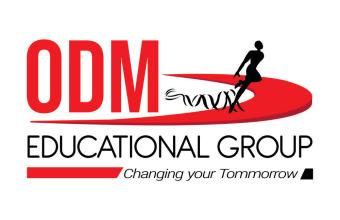 2. Between what latitudes would we find the polar type of climate?
Ans. The polar type of climate are found in frigid zones. Extend of Frigid Zones - 
i. Heat zone between Arctic Circle and the North Pole in Northern Hemisphere - North Frigid Zone, Climate - Very cold.
ii. Heat zone between Antarctic Circle and the South Pole in Southern Hemisphere - South Frigid Zone, Climate - Very cold.
D. Answer the following questions in four or five sentences:                                                1.  Describe the way the pygmies live.
Ans. i. Pygmies are short in height.
ii. They get their food by hunting animals and gathering plant foods.
iii. They live in camps for few weeks.
iv. They make huts out of branches and leaves.
v. On special occasions they wear colourful costumes.
vi. They enjoy singing, dancing and telling stories.
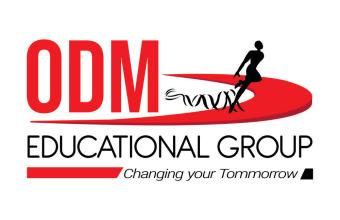 LEARNING OUTCOME:
The learner will be able to :
Improve their confidence
Sharpen their mind and enable them to think out of their book.
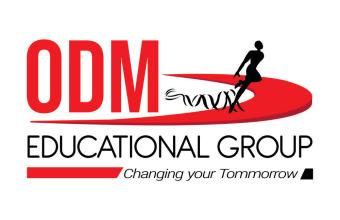 THANKING YOU
ODM EDUCATIONAL GROUP